SAYILAR DİYARINA YOLCULUK
Çöp Ali ile Tanışalım
Merhaba ben Çöp Ali. Evet ben bir çubuk adamım. Ben Sayılar Diyarı’dan geliyorum orası neresi mi? Matematik sembollerinin ve sayılarının birlikte huzur içinde yaşadıkları bir ülke sende bana eşlik etmek ister misin?
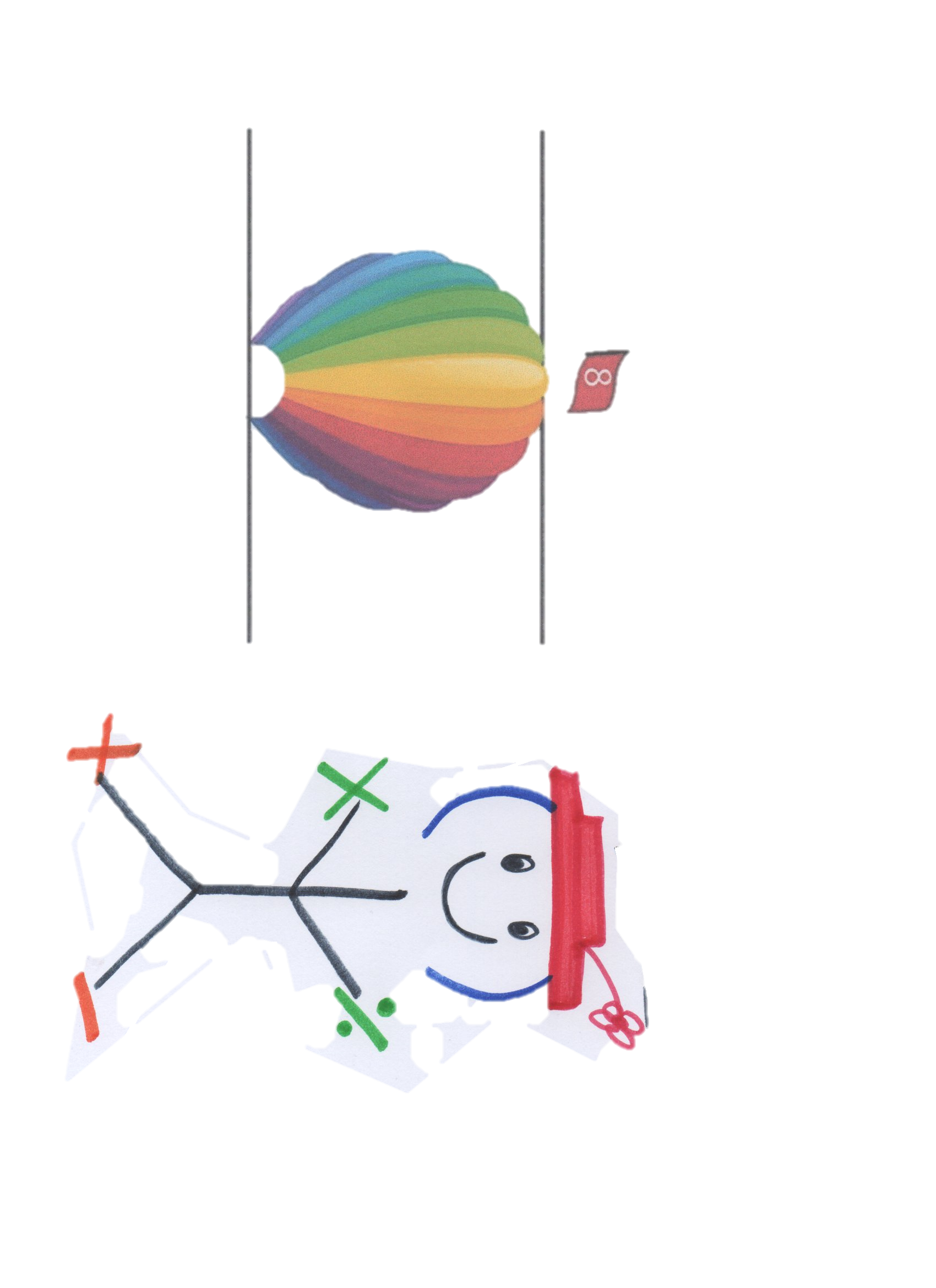 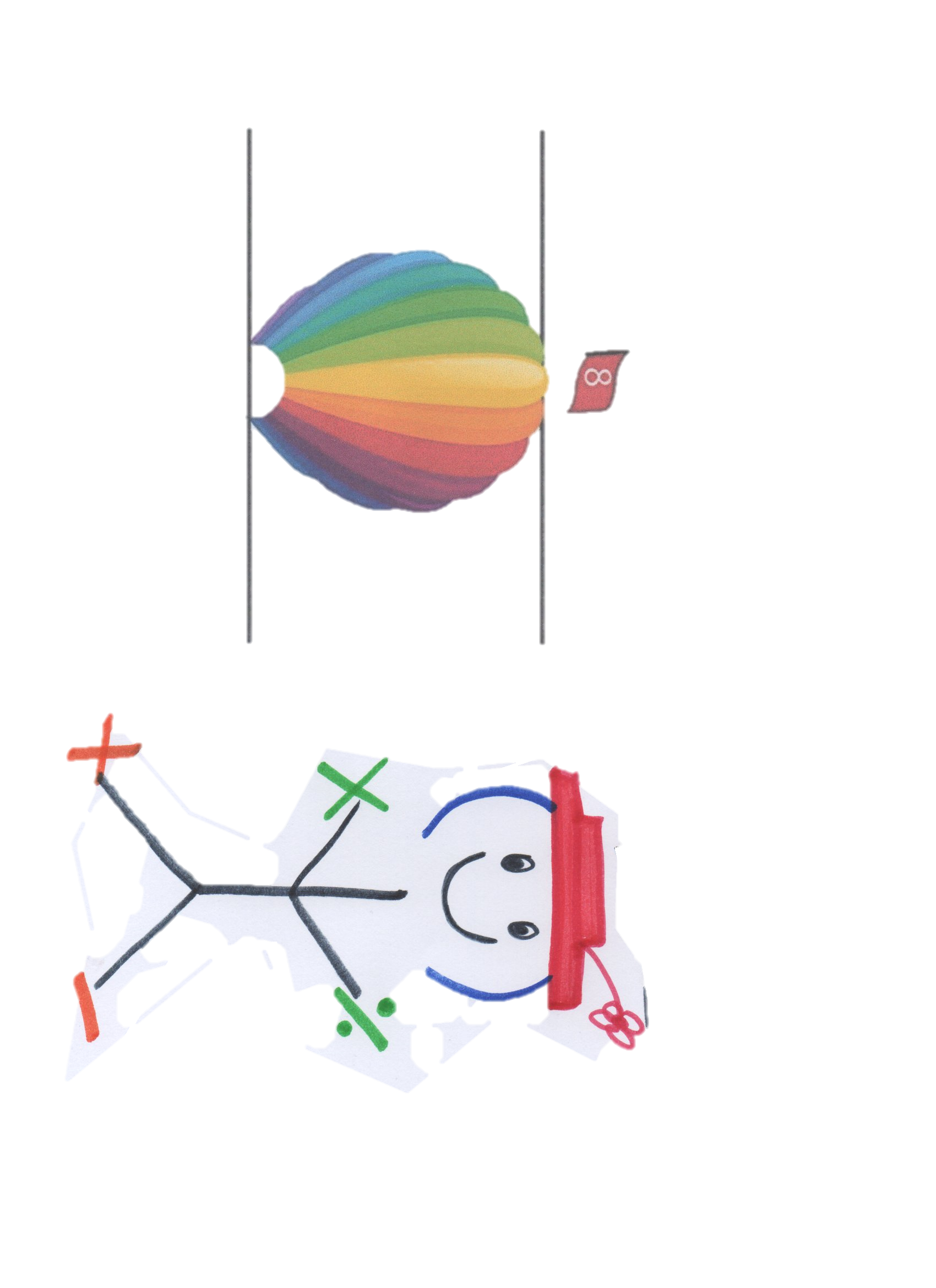 Eğer cevabın evetse önce seni ufak bir testten geçirmem gerekiyor yoksa uçan balonuma binemezsin bana biraz daha dikkatli bakarsan ellerim, ayaklarım, yüzüm, şapkam sana bir şeyler anlatmaya çalışıyor
Sence sana ne anlatmaya çalışıyorum?
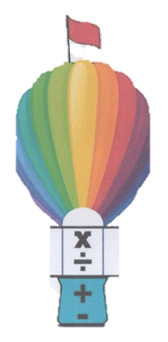 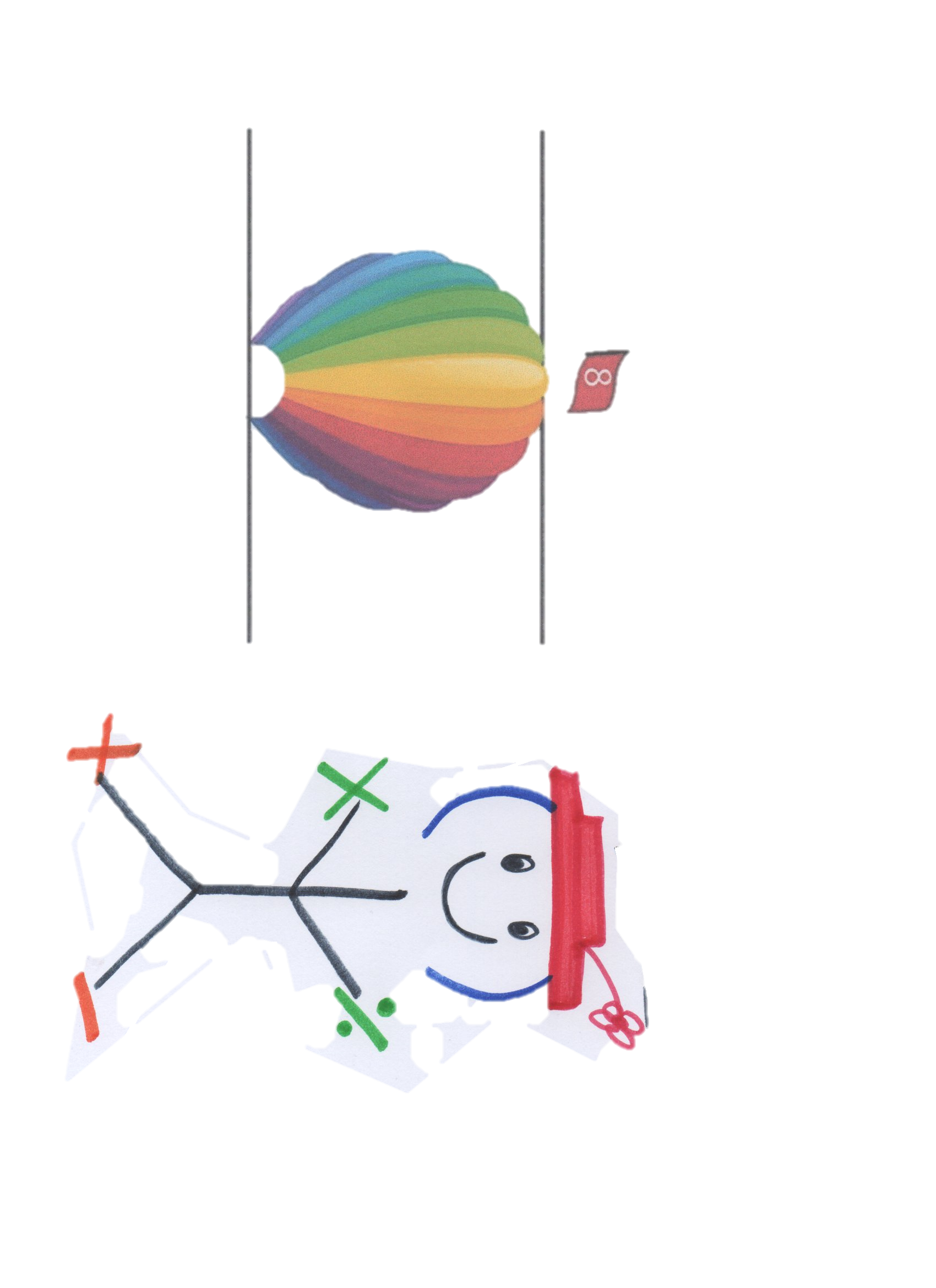 Sana bir ip ucu daha arkada bizi bekleyen uçan balonumda da aynı ip uçları var. Haydi birlikte balonun yanına gidip daha dikkatli bakalım
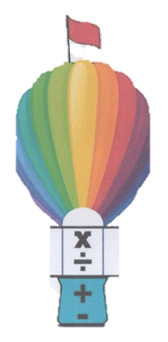 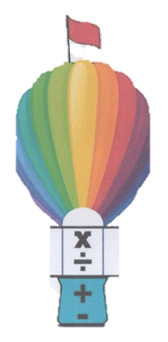 Evet Harikasın işte buldun. Hadi işlem önceliğini birlikte tekrar inceleyelim
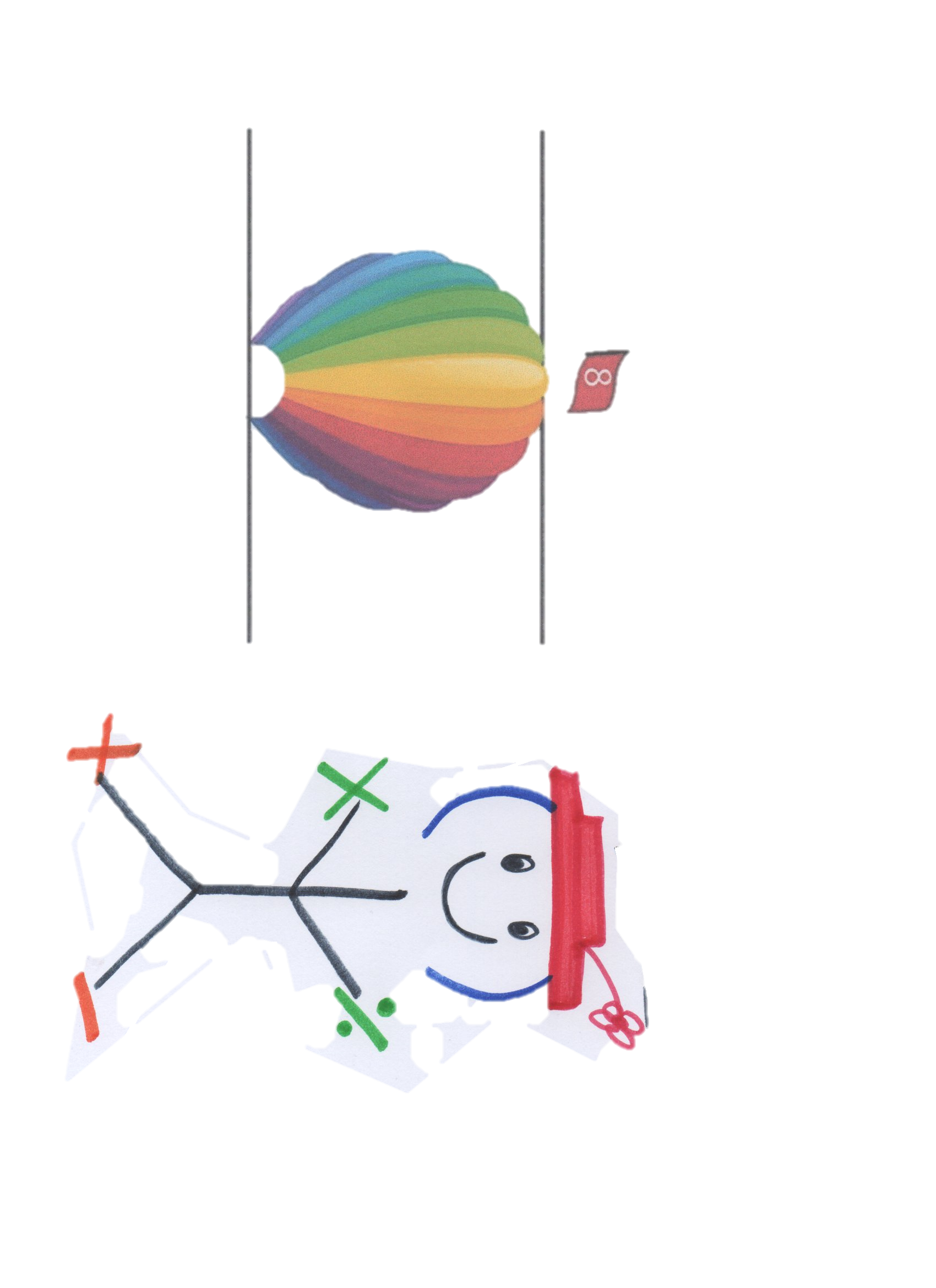 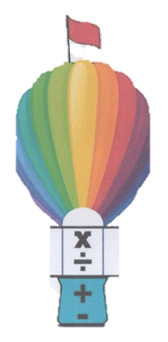 ÜSLÜ İFADELER
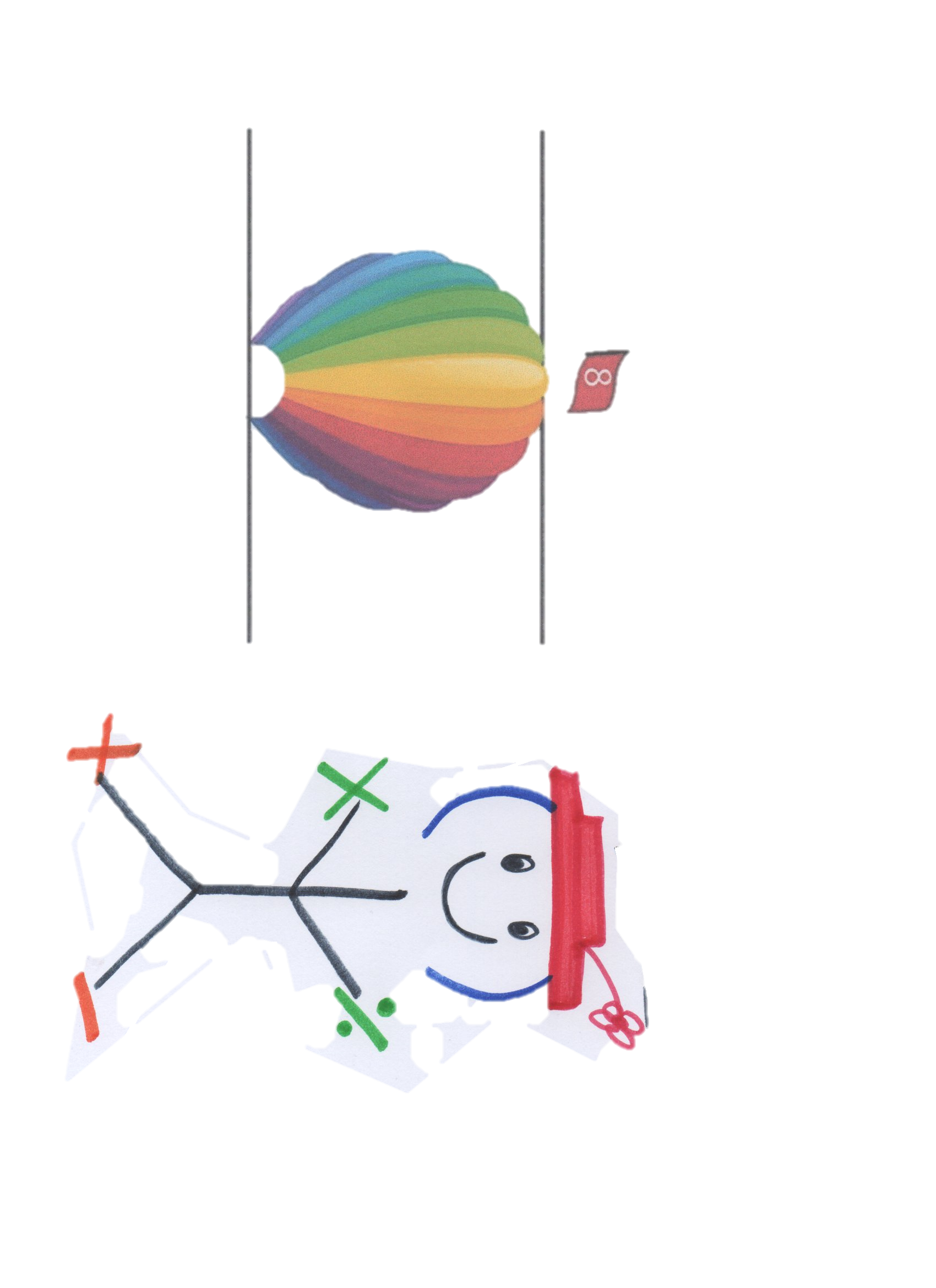 PARANTEZ İÇLERİ
ÇARPMA VE BÖLME İŞLEMLERİ
TOPLAMA VE ÇIKARMA İŞLEMLERİ
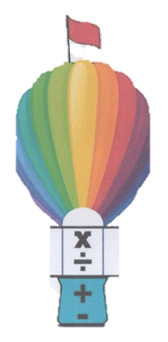 Şimdi benimle Sayılar diyarına gelmeye hazırsın. Haydi gidiyoruz orada çok eğleneceğiz
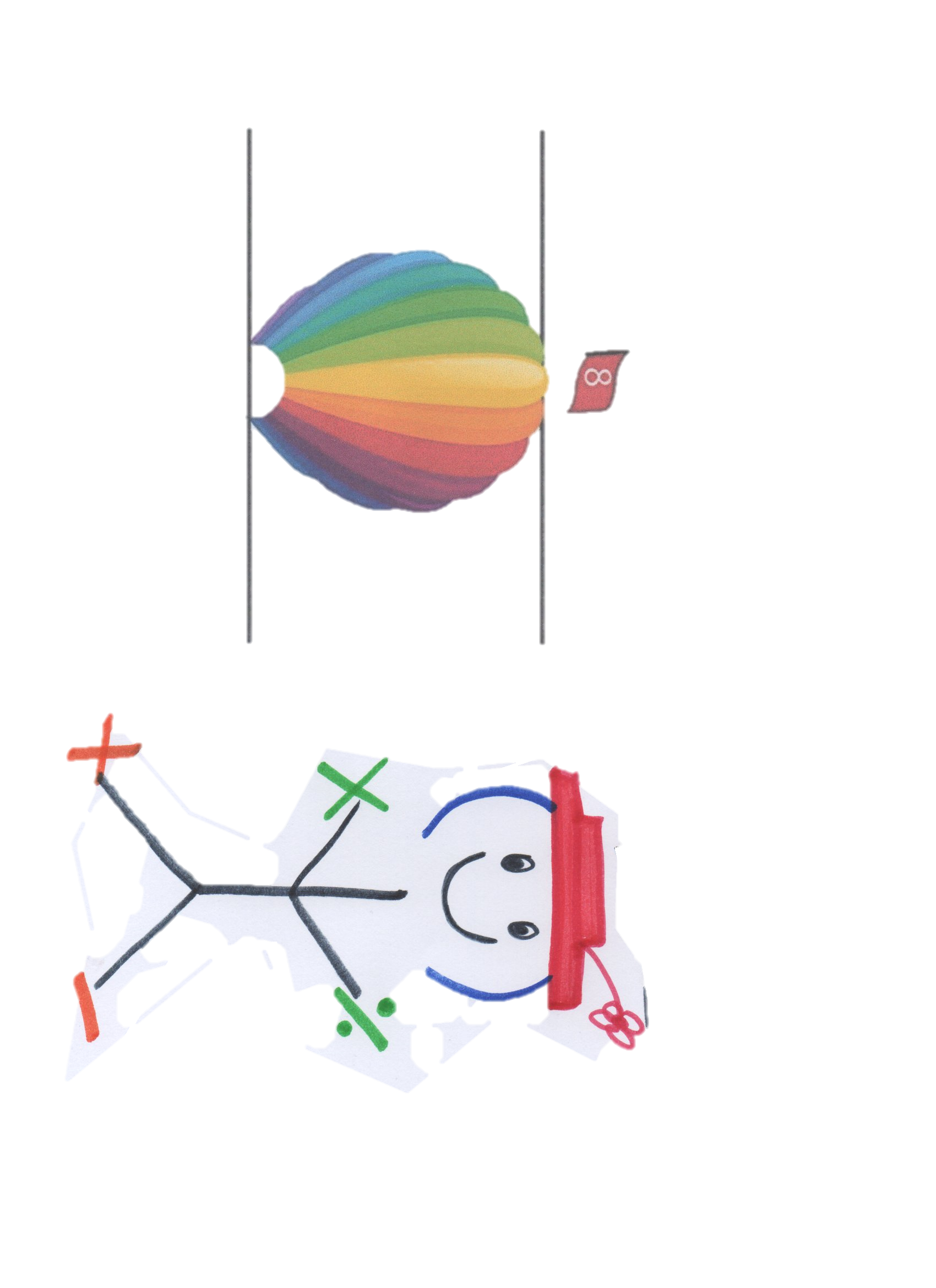 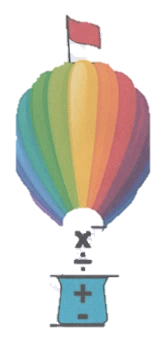 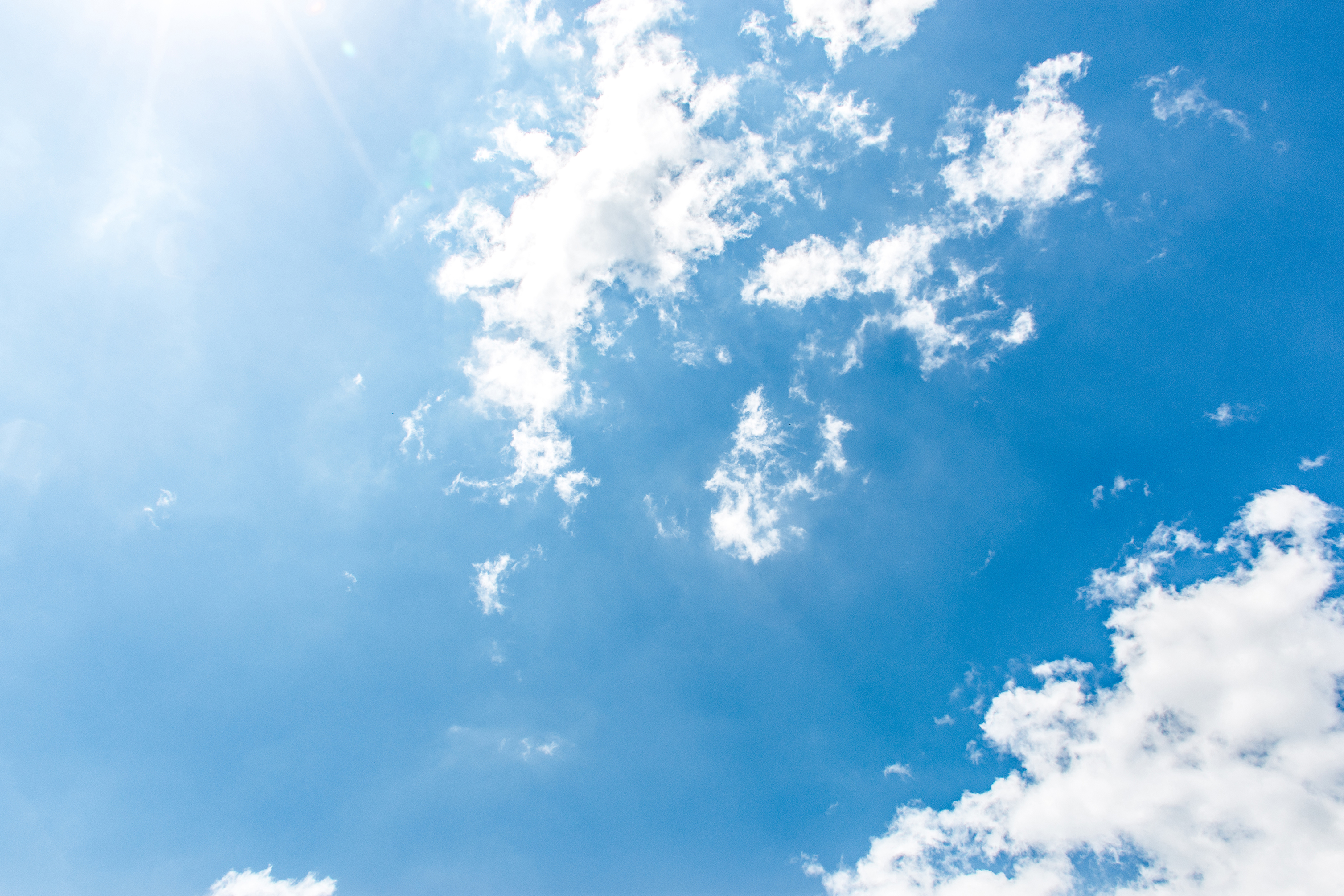 YENİ MACERALARIMIZ İÇİN SABIRSIZLANIYORUM
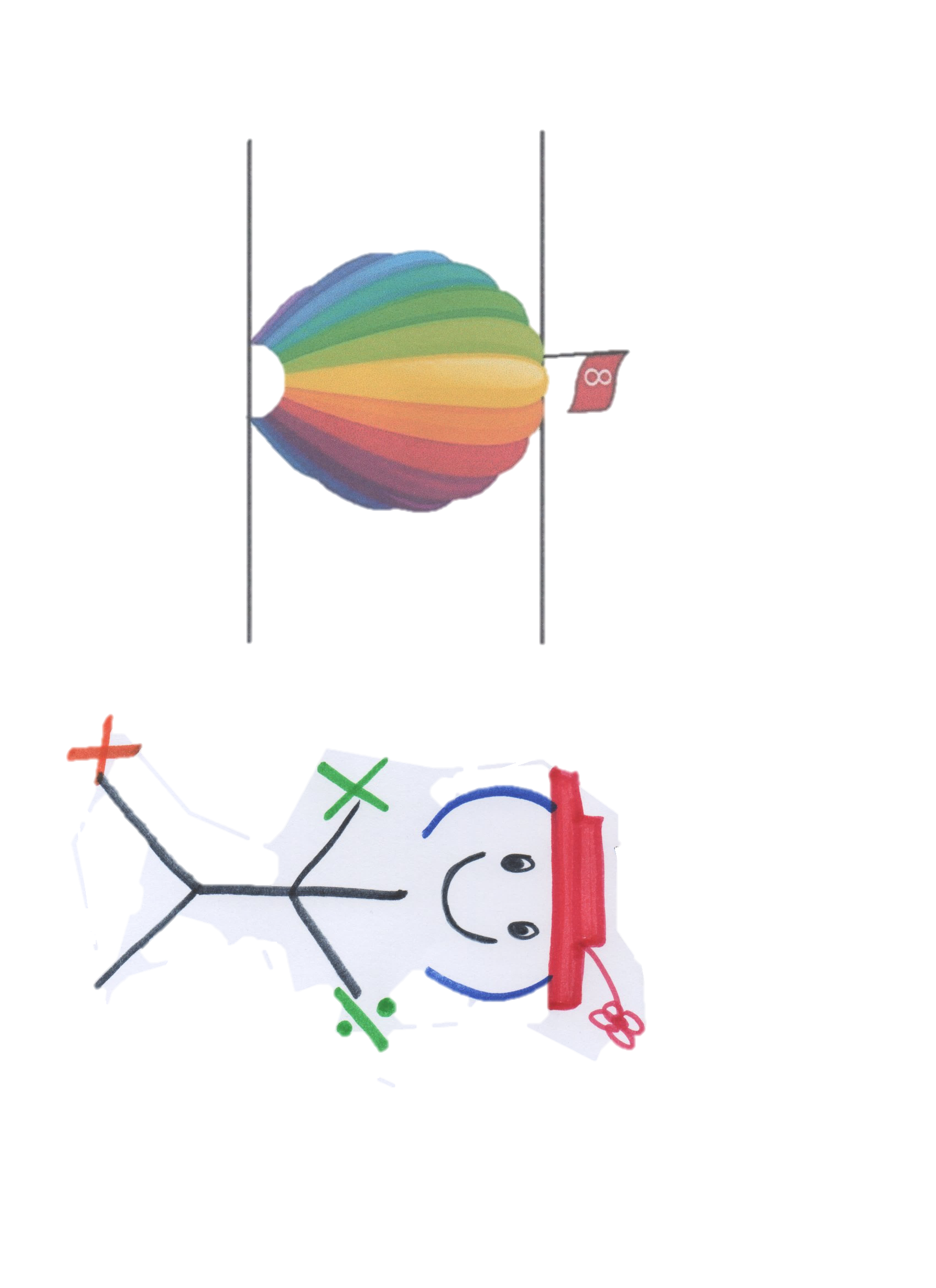